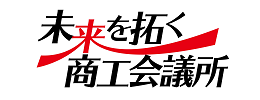 エントリーシート①
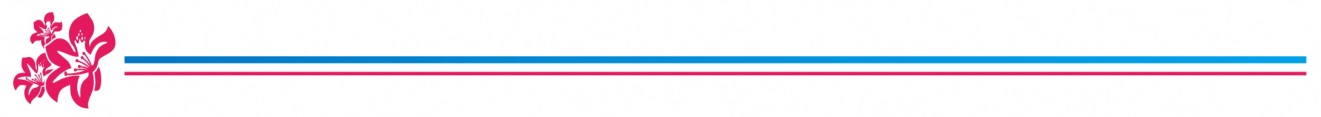 ※顔写真貼付

スマホ撮影可
※該当項目を〇で囲んでください。
-1-
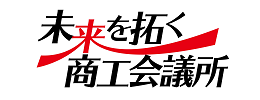 エントリーシート②
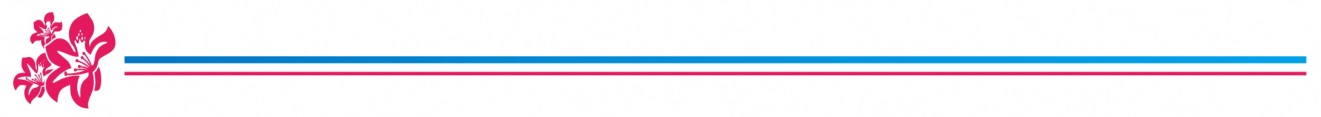 -2-